Year 2 – Spring Block 5 – Suffixes

25.3.2022     Band 2
L.I. To use the suffixes –ment and –ness.
Steps to success
*I can add the endings -ment, -ness, to spell some longer words.
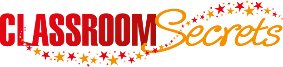 © Classroom Secrets Limited 2019
Work through the PowerPoint
Look at the sheet and write the answers
Straight into your English books.
Introduction

Match the words to make compound nouns.
hair
shine
skate
brush
sun
board
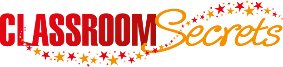 © Classroom Secrets Limited 2019
Introduction

Match the words to make compound nouns.
hair
shine
skate
brush
sun
board
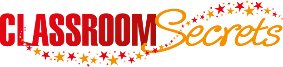 © Classroom Secrets Limited 2019
Varied Fluency 1

Match the word to the correct spelling.
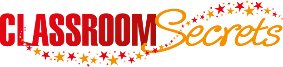 © Classroom Secrets Limited 2019
Varied Fluency 1

Match the word to the correct spelling.
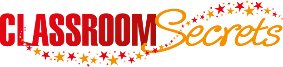 © Classroom Secrets Limited 2019
Varied Fluency 2

Select the correct suffix to complete the sentence. 






She had a medical appoint __________ after school.
-ment
-er
-ness
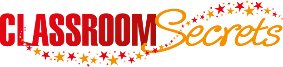 © Classroom Secrets Limited 2019
Varied Fluency 2

Select the correct suffix to complete the sentence. 






She had a medical appointment after school.
-ment
-er
-ness
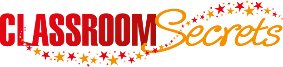 © Classroom Secrets Limited 2019
Varied Fluency 3

Add the suffixes to the words to create new words. 
You may need to remove, add or change letters!
apart
-ment
skate
-er
bitter
-ness
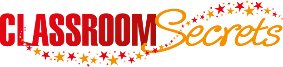 © Classroom Secrets Limited 2019
Varied Fluency 3

Add the suffixes to the words to create new words. 
You may need to remove, add or change letters!
apart
-ment
apartment
skate
-er
skater
bitter
-ness
bitterness
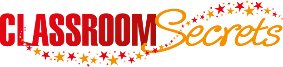 © Classroom Secrets Limited 2019
Varied Fluency 4

Tick the box to show which suffix can be used with the words below to create a new word.
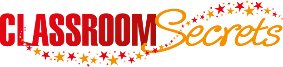 © Classroom Secrets Limited 2019
Varied Fluency 4

Tick the box to show which suffix can be used with the words below to create a new word. 













‘Later’ may also be identified.
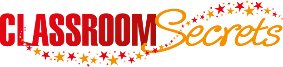 © Classroom Secrets Limited 2019
Application 1

Match words below to the correct suffix. 
















Some suffixes may match with more than one word.
weak
refresh
-ment
foolish
build
-er
-ness
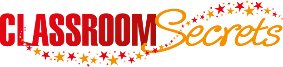 © Classroom Secrets Limited 2019
Application 1

Match words below to the correct suffix. 
Possible answer:















Some suffixes may match with more than one word.
weak
refresh
-ment
foolish
build
-er
-ness
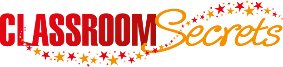 © Classroom Secrets Limited 2019
Application 2

Katherine has completed her homework about adding suffixes. 

Spot two mistakes she has made and correct them.
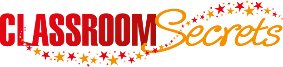 © Classroom Secrets Limited 2019
Application 2

Katherine has completed her homework about adding suffixes. 

Spot two mistakes she has made and correct them.











Amazment should be amazement.
 
Driveer should be driver.
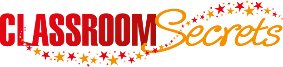 © Classroom Secrets Limited 2019
Reasoning 1

Lorna and Ethan have used a suffix in their sentences. 

Lorna wrote:




Ethan wrote: 





Who has used the suffix correctly? Explain your answer.
It was my greatest achievement.
I am proud of my achievments.
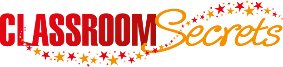 © Classroom Secrets Limited 2019
Reasoning 1

Lorna and Ethan have used a suffix in their sentences. 

Lorna wrote:




Ethan wrote: 





Who has used the suffix correctly? Explain your answer.

Lorna because…
It was my greatest achievement.
I am proud of my achievments.
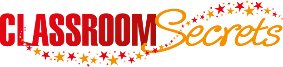 © Classroom Secrets Limited 2019
Reasoning 1

Lorna and Ethan have used a suffix in their sentences. 

Lorna wrote:




Ethan wrote: 





Who has used the suffix correctly? Explain your answer.

Lorna because she has correctly applied the suffix ‘-ment’ to create the word achievement. Ethan has removed the letter ‘e’ before adding the suffix.
It was my greatest achievement.
I am proud of my achievments.
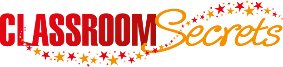 © Classroom Secrets Limited 2019